CHAPTER 7:

Project Work Development


This chapter guides you through developing your own cultural heritage marketing project. 




Responsible: 
Klarissa Lueg, Dr.phil.habil., University of Southern Denmark
klueg@sdu.dk
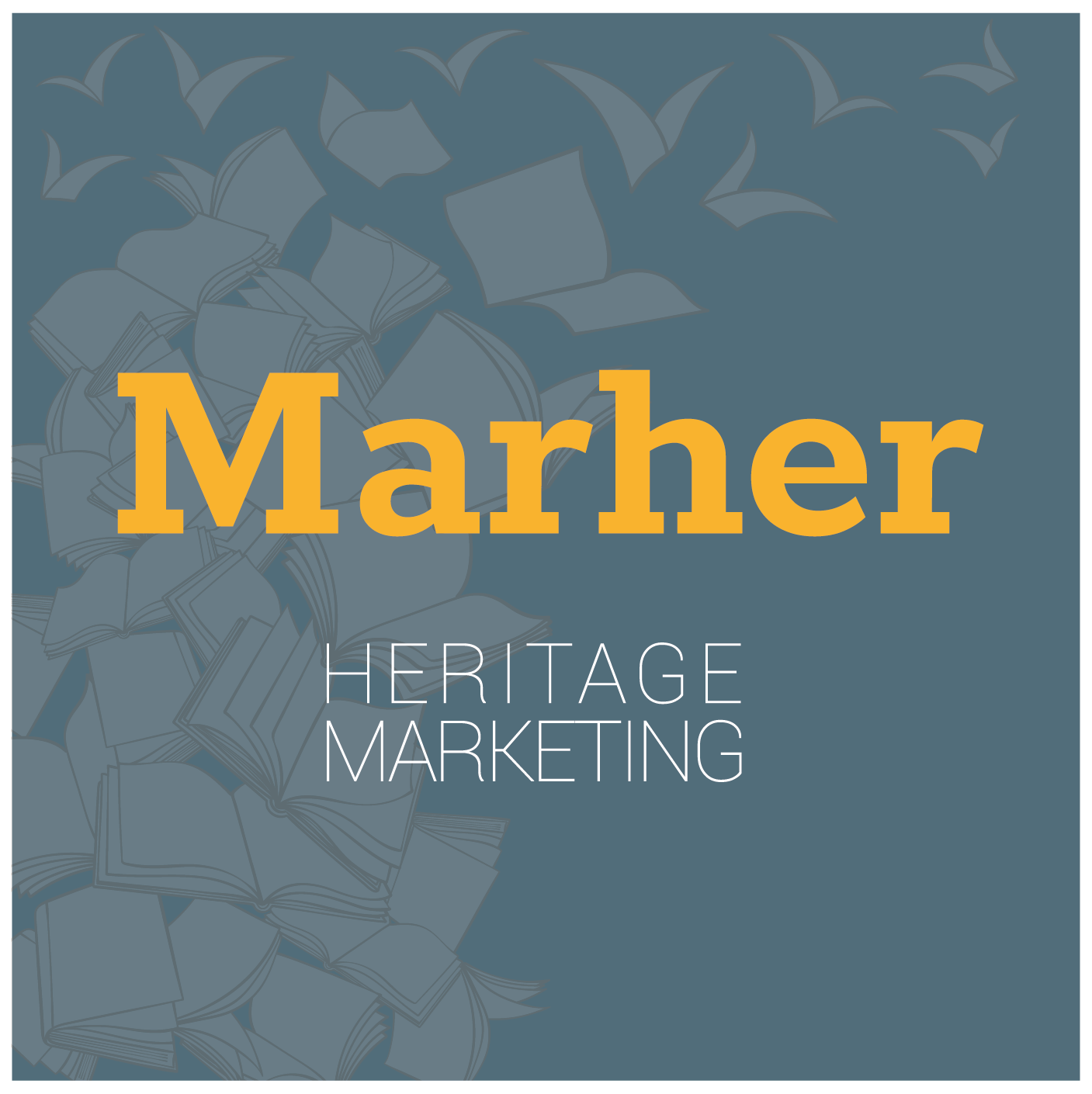 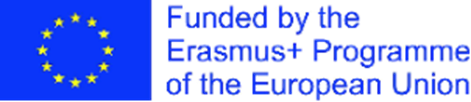 MARHER - Heritage Marketing for competitiveness of Europe in the global market
Project Reference Number: 2019-1-DK01-KA202-060273 
Key Action 2 - Cooperation for innovation and the exchange of good practices
1
Agenda
Creativity and formalities – your title and project brief

Project Development:
Step 1: Your project’s heritage values
Step 2: Your project’s foundation: data sources
Step 3: Your project’s story
Step 4: Your project implementation
Step 5: Your project outcome
Step 6: Your project’s target groups
Step 7: Your project’s impact
2
Creativity and formalities – your title and project brief
Your project’s title
A project title is not ”the most important” part of your work! 
But: 
It will prompt people to read your piece!
It provides guidance on what exactly you did!
It serves as a turbo-summary of your work!
It greatly help your readers to remember the essence of your work!
3
Creativity and formalities – your title and project brief
Your project’s title: Simplicity is key! 
Never use a long word when a short one will do. [Orwell, 1946] 
Keep it simple. Use clear simple language. [Thomson Reuters, 2012]
Write a story as you would tell to a friend. [BBC, undated] 

Use your headline as a summary of your work! Formula: 
[Result]: A [project output] for [business /product] in [location / setting]
Example: Attracting Gen Z: A virtual museum of coffee history for Hochland Coffee in Germany
All quotes from: Gandon, Mike, and Heather Purdey. English for international journalists. Routledge, 2013, pp. 70ff.
4
Creativity and formalities – your title and project brief
Your project brief = your project idea 
A short summary (250 words max.) of your project mission, goals, challenges, demographics, and other key details. The goal of a brief is to achieve stakeholder alignment on a project before it begins.
Summarize: 
The project’s background (what is the company and its history?)?
What is your objective (why is this project’s purpose?)?
What is your audience (who will engage?)?
What is the benefit (who will benefit and how will they benefit?)?
5
Agenda
Creativity and formalities – your title and project brief

Project Development:
Step 1: Your project’s heritage values
Step 2: Your project’s foundation: data sources
Step 3: Your project’s story
Step 4: Your project implementation
Step 5: Your project outcome
Step 6: Your project’s target groups
Step 7: Your project’s impact
6
Step 1: Your project’s heritage values: What is the value proposition of your project?
In Chapter 5 you received a ”canvas tool for heritage marketing”

TASK:
Reconsider what you filled in the canvas tool under ”heritage marketing propositions and values” 
Move on to your project description template and fill in the respective information (”1. The project’s heritage values”)
Paraphrase your keywords from the canvas tool in an appealing way
7
Step 1: Your project’s heritage values
Some advise on writing style:
Dedicate a few sentences to providing an overview of your project to ensure readbility: What is your project? What is the company? What is to be improved?
Remember this is the part where you convince readers of the value of your project!
Thoroughly motivate why you drive this project and what the organization stands to gain!
This is not an academic paper: avoid lingo and overly complicated phrases
However, your report should be factual and trustworthy – avoid colloquial and informal language
Avoid ambiguous, imprecise or vague words such as ‘various', 'some', 'particular', 'numerous'. Try to avoid impersonal expressions. Be clear, concrete, specific, precise and direct. If possible, choose specific wordings which will lead to more concise writing.
Avoid empty phrases (“We live in a globalizing world” / “Heritage Marketing is a global necessity”! Convince stakeholders with facts (s. chapter 2 and 3)!
8
Agenda
Creativity and formalities – your title and project brief

Project Development:
Step 1: Your project’s heritage values
Step 2: Your project’s foundation: data sources
Step 3: Your project’s story
Step 4: Your project implementation
Step 5: Your project outcome
Step 6: Your project’s target groups
Step 7: Your project’s impact
9
Step 2: Your project needs data
You will base your project on several types of data.

TASK: 
Describe the data you will be using (also if it is your own photos or similar), list, and credit their sources.
Example for data crediting
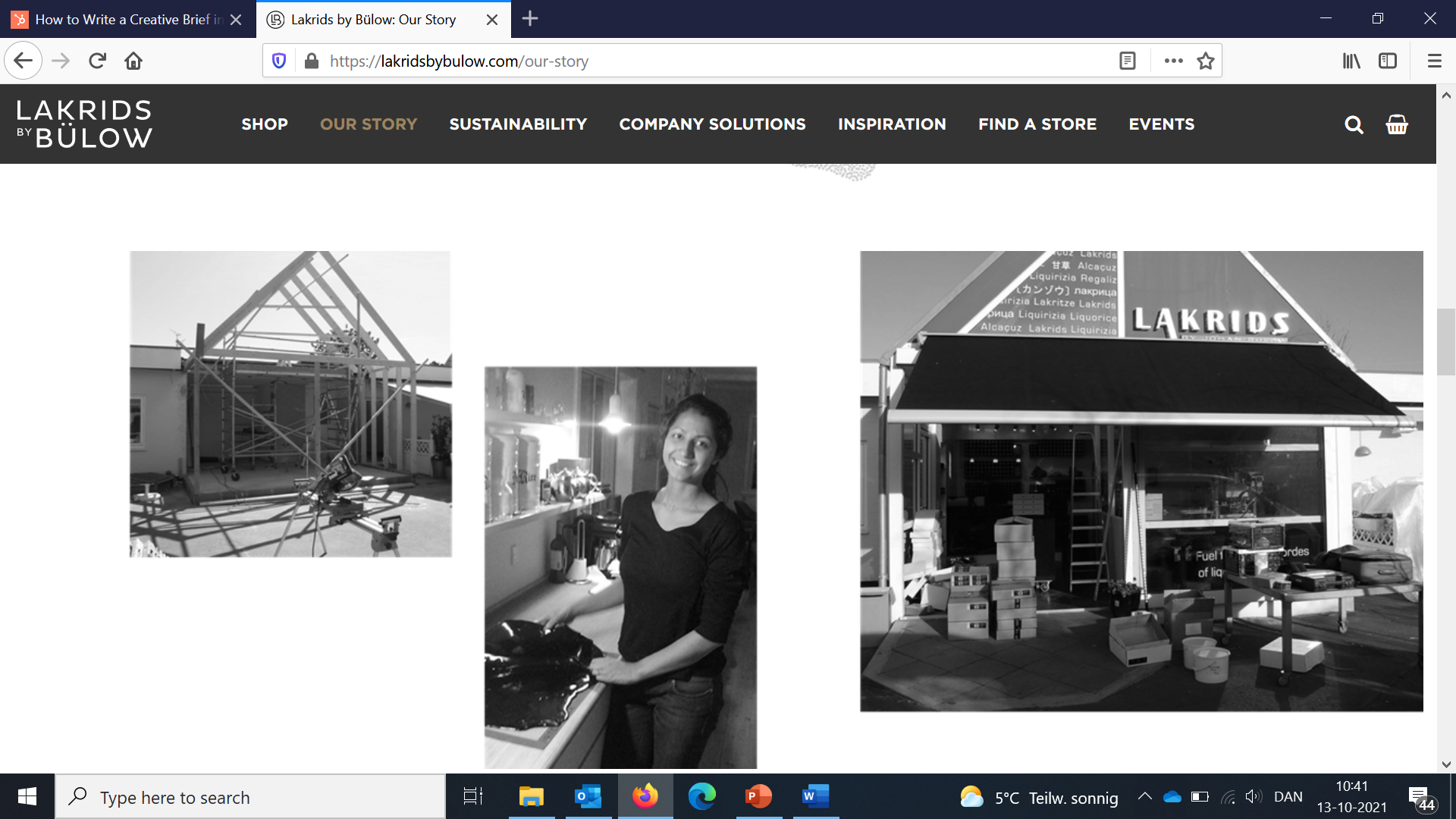 Photo from: https://lakridsbybulow.com/our-story
10
Step 2: Your project needs data – three examples for data gathering
The Interview 
The semi-structured interview
The interviewer develops a set of topics and / or questions of interest to them 
Topic example: Family involvement
Question example: Can you tell me about the historical involvement of your family in this company? 
Sequencing of questions is participant-led 
follow-up questions (“probes”) are formulated relative to what interviewees have already said
Probe example: Was your extended family involved as well? / What was the role of your father during the company foundation?
11
Step 2: Your project needs data – examples for data gathering
The Interview 
The semi-structured interview: getting practical
Get consent! 
Formulate your interview guide (draft a word document)! 
Check your technology (recording device)
Transcribe your recordings
Select parts useful for your project (e.g., single quotes or contents) 
Delete your audio /video data if necessary, regarding data consent
Roulston, K. & Choi, M. (2018). Qualitative interviews. In The sage handbook of qualitative data collection (pp. 233-249). SAGE Publications Ltd, https://www-doi-org.proxy1-bib.sdu.dk/10.4135/9781526416070
12
Step 2: Your project needs data – examples for data gathering
The Organization’s Archive (formal and informal ones) 

- Some organizations maintain their own official archives
	This pertains especially to organizations that already have a link to heritage practices 	(e.g., museuems)

- Some organizations have informal, personal archives that are in the owner’s possession

 Ask for permission to use the archive and detail why and how you access the data in your report
13
Step 2: Your project needs data – examples for data gathering
Media analysis
Examples: Newspaper research, Social Media research
Local and regional newspapers might have reported on issues relating to your project
Ask for permission to access their (online) archive and / or ask the local library to assist you 
Use search engines to access content without a paywall
Social media might cover your topic as well (e.g., ”nostalgia groups” on facebook; thematially relevant hashtags on instagram) 
Use the ”keyword search method” to investigate your topic (adjust for social media):
Develop keywords directly and indirectly related to your topic to retreive results
Read and sort the articles and / or social media posts
Visualize and / or structure your insights
14
Step 2: Your project needs data – what to describe in your report
This is what you should describe:
Sample: 
What data type do you use?
What/ who is the source of your data?
How many sources did you consider?
Feasibility: 
Will it be accessible and will you have sustainable permission to use this data?
Process and analysis:
How do you process the data (e.g., interview transcription)?
How do you analyze the data (e.g., drafting a first timeline of the family tree in excel)?
15
Step 2: Your project needs data
TASK: 
Make sure to add a reference list at the end of your report.
Example: list of references
Coleman, B. (2021). How to Write a Creative Brief in 11 Simple Steps. https://blog.hubspot.com/marketing/creative-brief

Lueg, K., Pranskuniene, R., & Vagnarelli, G. (2021). Storytelling and Organizational Heritage Communication: towards a critical development of a new corporate-cultural profession: Working Paper. tba in order to ensure blind peer review https://doi.org/10.21996/nkz1-6w55

Lueg, K., & Johansen, T. S. (2021). Organisationshistorisk kommunikation. In G. Agger, P. Jauert, N. Nørgaard Kristensen, & K. Schrøder (Eds.), Medie- og kommunikationsleksikon Samfundslitteratur. https://medieogkommunikationsleksikon.dk/organisationshistorisk-kommunikation/
16
Step 2: Your project needs data
GDPR

Make sure you only use data complying with the strict European GDPR!
To comply with the very strict European personal data protection laws (GDPR) any personal data – including case studies, photographs etc. – about living individuals used in your work must be anonymized, or written consent from that individual must be obtained and you should keep good records of this.
17
Agenda
Creativity and formalities – your title and project brief

Project Development:
Step 1: Your project’s heritage values
Step 2: Your project’s foundation: data sources
Step 3: Your project’s story
Step 4: Your project implementation
Step 5: Your project outcome
Step 6: Your project’s target groups
Step 7: Your project’s impact
18
Step 3: Your project’s story
In Chapter 6 you received a ”storyboard tool for heritage marketing”

TASK:
Reconsider what you filled in in the storyboard tool
Move on to your project description template and write your story out in full (”3. The project’s story”)
Take inspiration for story writing from chapter 3 (”Introduction to Story Telling”) and from chapter 4 (”Be inspired by real cases of Heritage Marketing”)
19
Step 3: Your project’s story
Further inspiration and good advise: 
https://thewritepractice.com/write-story/
https://www.masterclass.com/articles/complete-guide-to-writing-a-good-story
https://www.business.com/articles/writing-a-company-history/
https://www.historicalbranding.com/2017/10/3-essential-steps-for-great-company-history-writing/

Don’t overidentify!
Do not exaggerate!
Do not twist, falsify or sugarcoat history! 
Do not gloss over or deny problems! 
Stakeholders will value a critical and truthful approach to history over an overly glossy one.
20
Agenda
Creativity and formalities – your title and project brief

Project Development:
Step 1: Your project’s heritage values
Step 2: Your project’s foundation: data sources
Step 3: Your project’s story
Step 4: Your project implementation
Step 5: Your project outcome
Step 6: Your project’s target groups
Step 7: Your project’s impact
21
Step 4: Your project implementation
TASK:
Employ your project description template and detail how you will implement your project (”4. The project’s implementation”)
You will find several sub sections in the template, but you are welcome to alter these sections as you see fit
22
Step 4: Your project implementation
Go through the steps needed to produce the “deliverables”:
Deliverable = every outcome your project delivers (a museum, a website, a timeline on a website, a yearbook, flyers etc.) 
4.1 What are your deliverables? (List all deliverables, including minor ones)
4.2 What steps are required to produce these deliverables? 
Example: For a corporate museum you need to consider design, historical accuracy, logistics, and staff to manage the exhibition
4.2.2 Who (stakeholders, staff, external suppliers) and what (time and budget) is needed? 
Examples: Do you need permission from a municipality? Do you have to convince a staff member? Do you manage this project on your own or with assistance? Do you need certain items (e.g., for a museum) delivered at a certain point in time? 
Advise: - Draft a stakeholder list! Include all the people you need for your deliverable to be successful! (all examples s. next slides)
- Draft a timeline using a simple gantt chart 
4.2.3 Organizational communication: Who is your organizational contact person? How will you hold contact with them?
23
Step 4: Your project implementation
Example: Stakeholder List
Internal Stakeholders

End users: people who will use the deliverable
Persons needed just for this project: people with e.g., specific technical knowledge
Project Manager
Requesters / Initiators: the people behind / wanting the project, e.g., a business owner
Specialists: e.g., human ressources, finance, retail staff 
Team members: People who work with the PM during the project 
Others
External Stakeholders

Business partners: with whom you pursue cooperation
Clients / customers
Professional societies: groups of professionals that may influence your project (historians, a local association, journalists) 
Regulators: bodies that can govern or restrict your work (admissions, permissions) 
The public
Vendors, suppliers etc
Others
24
Step 4: Your project implementation
Example: Project Timeline
List your work steps
Mark the weeks in which you will achieve your work steps
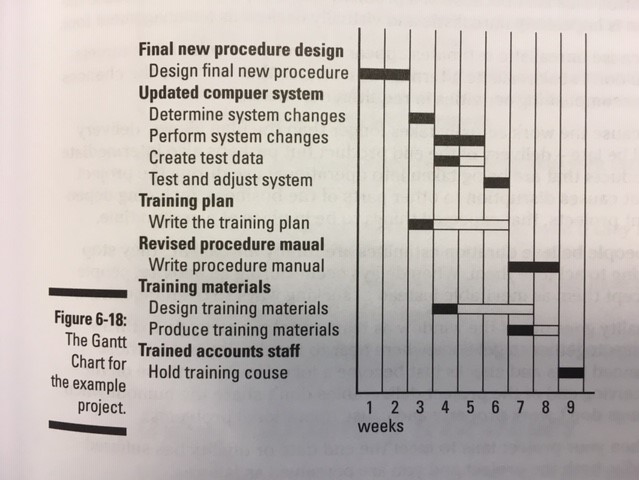 25
Portny, S. E. (2017). Project management for dummies. John Wiley & Sons.
Step 4: Your project implementation
Example: Your Budget
For your budget, consider the following types of costs. Here, the focus will mainly be on direct costs. 
Direct costs: costs for resources directly tied to the project
Team member salaries
Material, supplies
Travel costs etc 
Indirect costs: costs for resources that support more than this project
General & administrative costs: centralized things that keep your project running (e.g. working hours from the finance department)
Overhead costs: rent for office space, costs of furniture, heating, electricity, equipment, general supplies  

 Here, you only have to provide a “rough order-of-magnitude” estimate to provide a general sense of how much your project will cost
26
Portny, S. E. (2017). Project management for dummies. John Wiley & Sons.
Agenda
Creativity and formalities – your title and project brief

Project Development:
Step 1: Your project’s heritage values
Step 2: Your project’s foundation: data sources
Step 3: Your project’s story
Step 4: Your project implementation
Step 5: Your project outcome
Step 6: Your project’s target groups
Step 7: Your project’s impact
27
Step 5: Your project’s outcome
TASK:
Employ your project description template and describe in detail the envisioned result (”product”) of your project (”5. The project’s outcome”)
You will find several sub sections in the template, but you are welcome to alter these sections as you see fit
28
Portny, S. E. (2017). Project management for dummies. John Wiley & Sons.
Step 5: Your project’s outcome
TASK:
Employ your project description template and describe in detail the envisioned result (”product”) of your project (”5. The project’s outcome”)
You will find several sub sections in the template, but you are welcome to alter these sections as you see fit
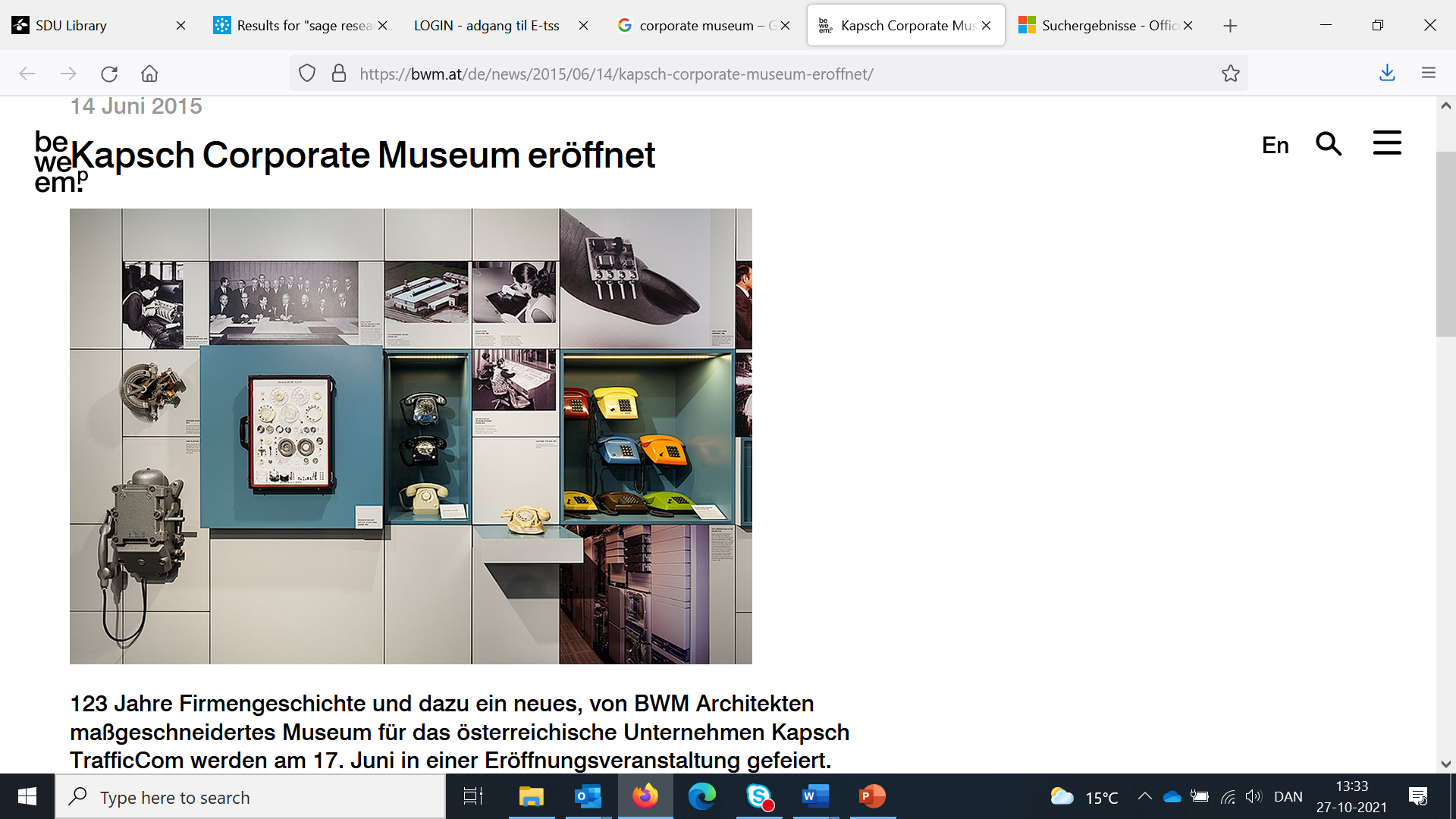 29
Picture showing the corporate museum of the company Kapsch in Austria. Picture from: https://bwm.at/de/news/2015/06/14/kapsch-corporate-museum-eroffnet/
Step 5: Your project’s outcome
To describe this step, consider 
What form will your corporate heritage outcome take? Possibilities are a corporate museum, a yearbook, a number of facebook posts, a new instagram account or other ideas (s. chapter 4)
DESCRIPTION: Describe and define your outcome in detail! 
	DON’T: ”My outcome will be a corporate museum.”
	DO: ”My outcome will be a corporate museum. It will be located directly on the historical compounds of the winery 	XY, and occupy two rooms of the cellars. The exhibition will comprise…”
SUB-PRODUCTS: What by- and sub-outcomes do you have to produce in order to reach your goal?
	Example: ”In order to create my envisioned number of 30 instagram posts I have to create 	a social media 	presense for the company in the first place.”   
CRITERIA: What criteria does your product have to live up to? Check if your product lives up to the definition.
	Example: ”In order to be a museum, our product has to permantly display artefacts filling two rooms. The artefacts 	need descriptions and, where possible, guidance by staff. Information has to be accurate, which is ensured by […]. 	The museum must not be for-profit.”
30
Portny, S. E. (2017). Project management for dummies. John Wiley & Sons.
Agenda
Creativity and formalities – your title and project brief

Project Development:
Step 1: Your project’s heritage values
Step 2: Your project’s foundation: data sources
Step 3: Your project’s story
Step 4: Your project implementation
Step 5: Your project outcome
Step 6: Your project’s target groups
Step 7: Your project’s impact
31
Step 6: Your project’s target group
TASK:
Employ your project description template and describe your target group(s) (”6. The project’s target groups”)
32
Portny, S. E. (2017). Project management for dummies. John Wiley & Sons.
Step 6: Your project’s target group
Revisit your stakeholder list from step 4.
Reconsider: Who is a stakeholder? Who is part of the target group of your final product?
“The target audience reflects who an organization is trying to appeal to for its products or services. Few products or services are promoted in an undifferentiated manner, where the total potential market is treated as a whole. Rather, marketing communication is directed toward well-defined consumer groups according to dimensions such as age, gender, ethnicity, income, occupation, family life cycle, place of residence, lifestyles, interests, and values.” (Swayne & Dodds 2011) 
Think beyond just grouping into ”customers” or ”users”, but make a more detailed list of those gropus directly connected to your end product
Examples can be: 
End users: use the goods and services you provide. 
Supporters and governing bodies: might not use the services themselves, but might want to control them (e.g., owner family, municipality, legal bodies)
33
Swayne, L. E., & Dodds, M. (2011). Target audience. In Encyclopedia of sports management and marketing (Vol. 1, pp. 1527-1528). SAGE Publications, Inc., https://www-doi-org.proxy1-bib.sdu.dk/10.4135/9781412994156.n754
Step 6: Your project’s target group
“Targets feature demographics like age, gender, marital status, income, or religious affiliation. Targets feature psychographics that depend on values, beliefs, lifestyles, and attitudes. A target is also defined by featuring sociographics, such as employment, identifications, affiliations, and cause relatedness.” (Heath 2013) 
Include these information (or use other descriptive information) when describing your target groups
Example: Social Media Influencers as target audience of a virtual corporate museum
Age: between 20-45
Gender: all genders
Medium: Instagram
Reach: 5000 followers + and/ or local persons with additional direct outreach
Lifestyle: travel-curious, digital native, interested in photography, art and instagrammable æsthetics, artsy, high school educated
Attitudes and values: history conscious, intersted in [special cause], interested in social and minority issues
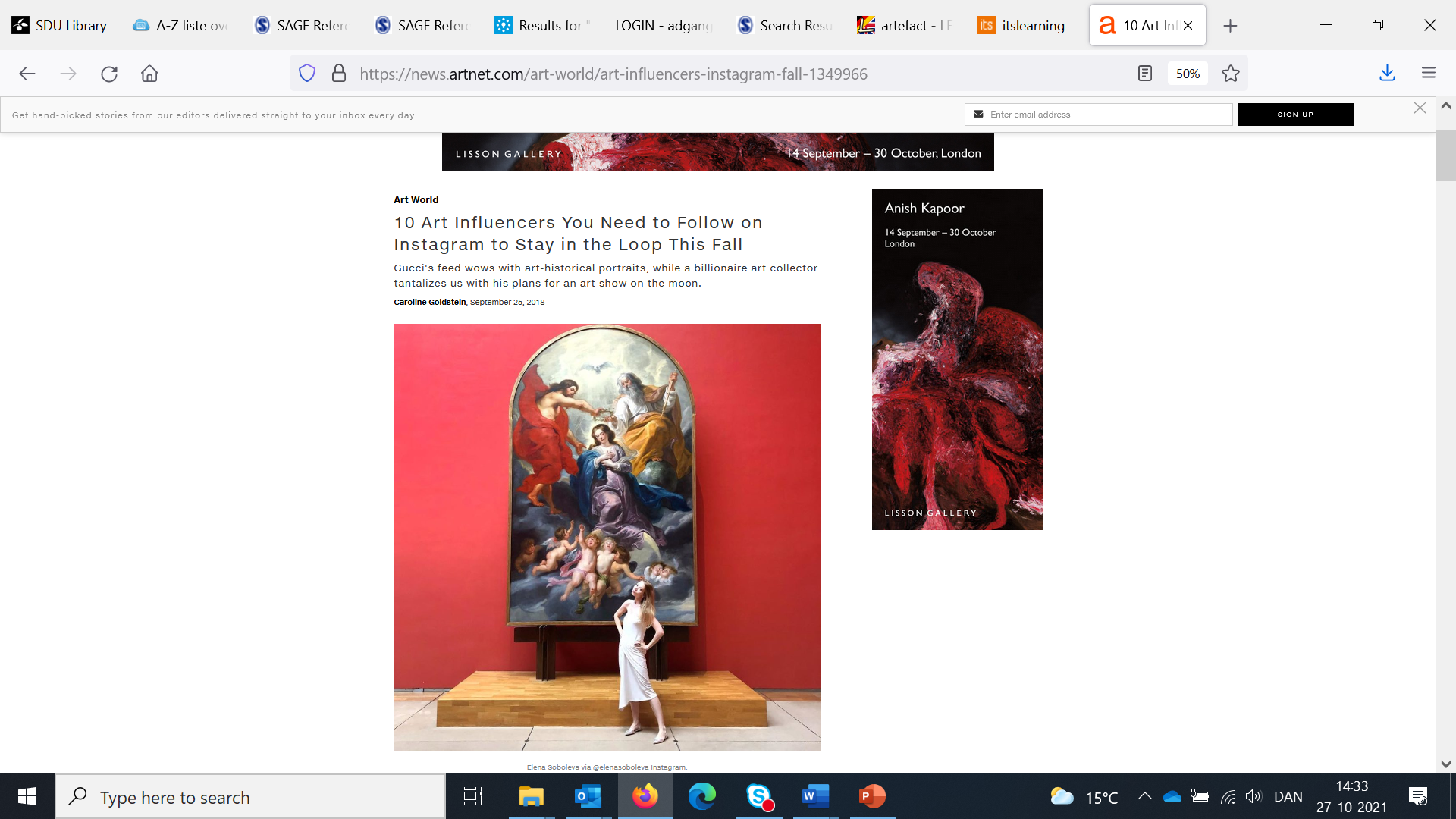 34
Picture from: https://news.artnet.com/art-world/art-influencers-instagram-fall-1349966
Agenda
Creativity and formalities – your title and project brief

Project Development:
Step 1: Your project’s heritage values
Step 2: Your project’s foundation: data sources
Step 3: Your project’s story
Step 4: Your project implementation
Step 5: Your project outcome
Step 6: Your project’s target groups
Step 7: Your project’s impact
35
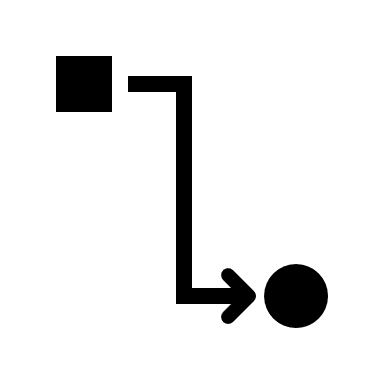 Step 7: Your project’s impact
TASK:
Employ your project description template and describe the impact your project will be making (”7. The project’s impact”)
36
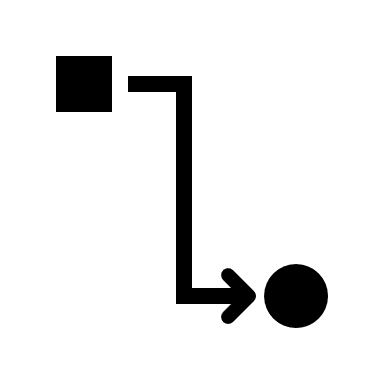 Step 7: Your project’s impact
For your impact description consider: 
What will your project change?
To whom will these changes be visible?
Why are these changes meaningful and positive?
Group your impacts as to the different stakeholders and target audiences: how do they stand to gain from your project
Distinguish impacts into immediate and long-term impacts
Distinguish impacts into quantifiable benefits and non-quantifiable benefits 
Example: quantifiable: more visitors to the company premises
Non-quantifiable: a better reputation, increased rapport with the younger generation
37
Thanks for following these steps!
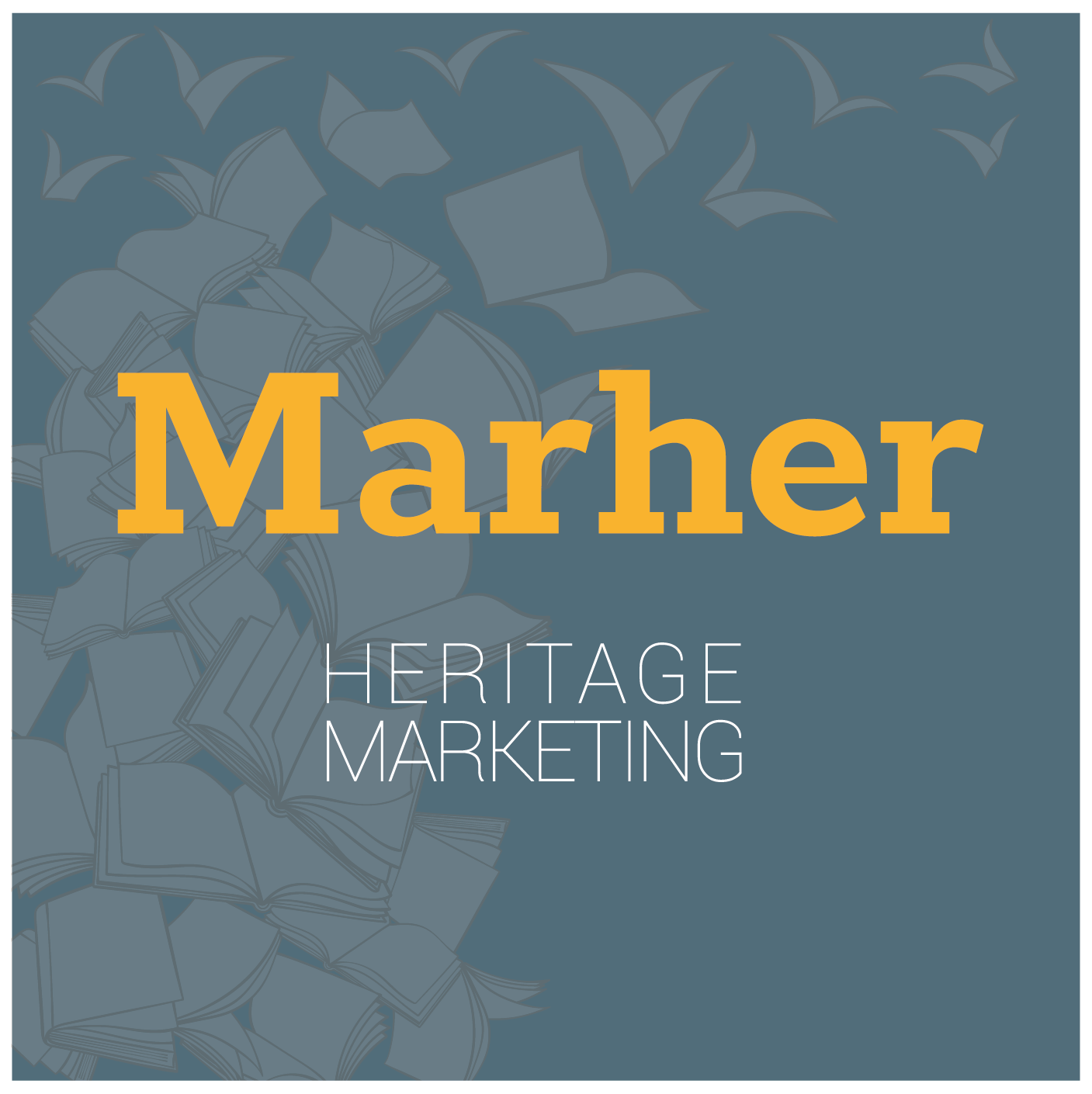 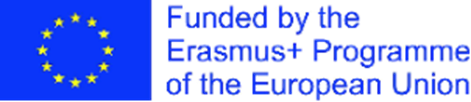 MARHER - Heritage Marketing for competitiveness of Europe in the global market
Project Reference Number: 2019-1-DK01-KA202-060273 
Key Action 2 - Cooperation for innovation and the exchange of good practices
38
Literature
Gandon, Mike, and Heather Purdey. English for international journalists. Routledge, 2013, pp. 70ff.
Portny, S. E. (2017). Project management for dummies. John Wiley & Sons. 
Roulston, K. & Choi, M. (2018). Qualitative interviews. In The sage handbook of qualitative data collection (pp. 233-249). SAGE Publications Ltd, https://www-doi-org.proxy1-bib.sdu.dk/10.4135/9781526416070
Swayne, L. E., & Dodds, M. (2011). Target audience. In Encyclopedia of sports management and marketing (Vol. 1, pp. 1527-1528). SAGE Publications, Inc., https://www-doi-org.proxy1-bib.sdu.dk/10.4135/9781412994156.n754

From the web: 
https://thewritepractice.com/write-story/
https://www.masterclass.com/articles/complete-guide-to-writing-a-good-story
https://www.business.com/articles/writing-a-company-history/
https://www.historicalbranding.com/2017/10/3-essential-steps-for-great-company-history-writing/
39